Plan for CEPC Software Development in 2020
Weidong Li and Shengsen Sun
representing CEPC Software Group December 25th, 2019
Software Environment
Requirements from ACTS:
gcc (>= 6.2), cmake (>=3.7), boost (>=1.62), ROOT (>=6.10)
Requirements from TensorFlow and multi-threaded Gaudi
TensorFlow: gcc >= 8
Gaudi v32.0: gcc >=7
Plan to move from LCG_94 to LCG_96b
2
Association Relationships in EDM
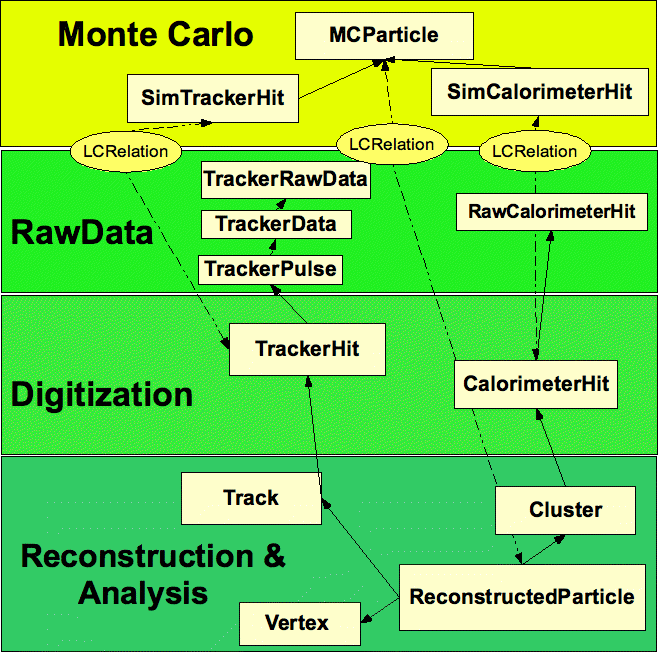 Association 
   TrackerHit
   SimTrackerHit
   CalorimeterHit
   SimCalorimeterHit
   ReconstructedParticle
   MCParticle
Aggregation
A subtype of association relationship
In our case, upstream objects can access their own downstream objects:  ReconstructedParticle  Track  TrackerHit  TrackerPulse
3
Plan for Event Navigation
Requirements to Event Navigation
Needed by digitization algorithms and tracking algorithms for performance  evaluation particularly in the development stage
Problems with PLCIO
Object IDs are used in Association  and Aggregation
Not straightforward  to retrieve an object with its Object ID
Plan
Develop helper classes or Gaudi services to facilitate event navigation between 
TrackerHit and SimTrackerHit
CalorimeterHit and SimCalorimeterHit
ReconstructedParticle and MCParticle
4
Porting tracking  algorithm
Tracking process (Marlin)





SiliconTracking process
SiliconTracking_MarlinTrk is chosen as the first migrated reconstruction, since it has less dependency and the tracking for silicon detector is more simple than TPC.
SiliconTracking for vertex detector (pixel VXD) only (without strip SIT) is most simple option.
Plans for tracking algorithms
Migration algorithms from Marlin to CEPCSW and Validation
Tracker
Full Silicon     Fu Chengdong
TPC                  Zhang Yao / Zhao Mingrui
PFA
Arbor               Ruan Manqi, ...
Pandora          Guo Fangyi, Li Gang, …
Jet / Flavor            Li Gang, …
Validation: Time consumption, manpower, computing resource…

ACTS: A Common Tracking Software
Benefit from software upgrade projects for international experiments
Long term using ACTS as CECP tracking (track finding)
FATRAS: an option of tracker fast simulation tool for CEPC
Fast Simulation
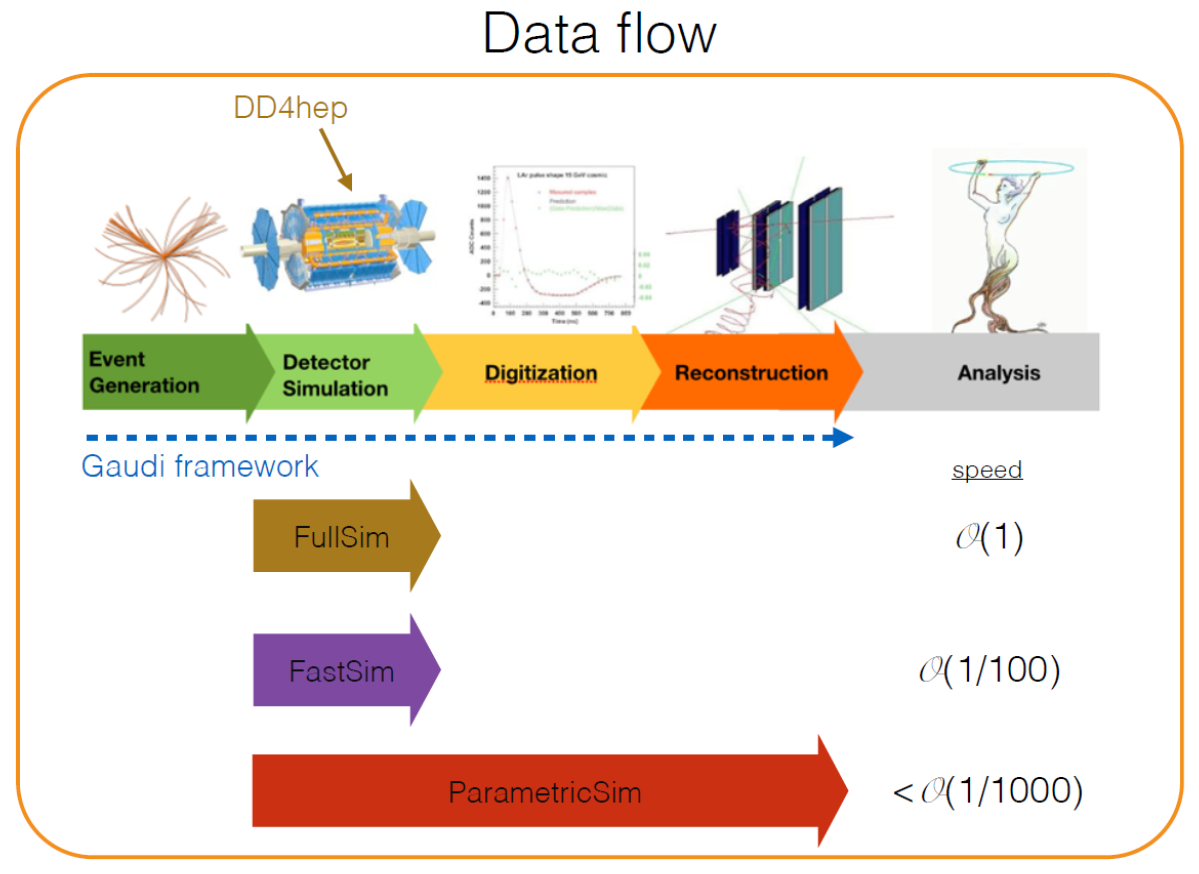 Three types of simulation
Full simulation (Geant4) O(1)
Fast simulation O(1/100)
Parametric simulation O(1/1000)
Plan to develop a coherent simulation framework
Allow mixing of full and fast simulations
when a particle enters a certain detector region, user-defined simulation tool will be used. 
Fast simulation tool development plan
Tracker: hit level fast simulation
Calorimeter: frozen showers, GAN
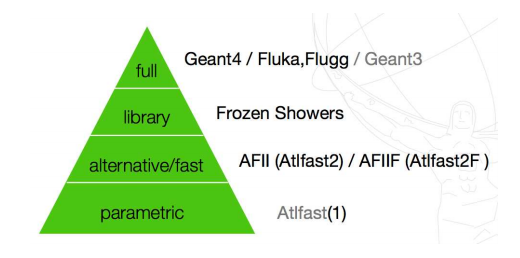 ATLAS ISF (Integrated Simulation Framework)
7
Calorimeter Simulation with GAN (1)
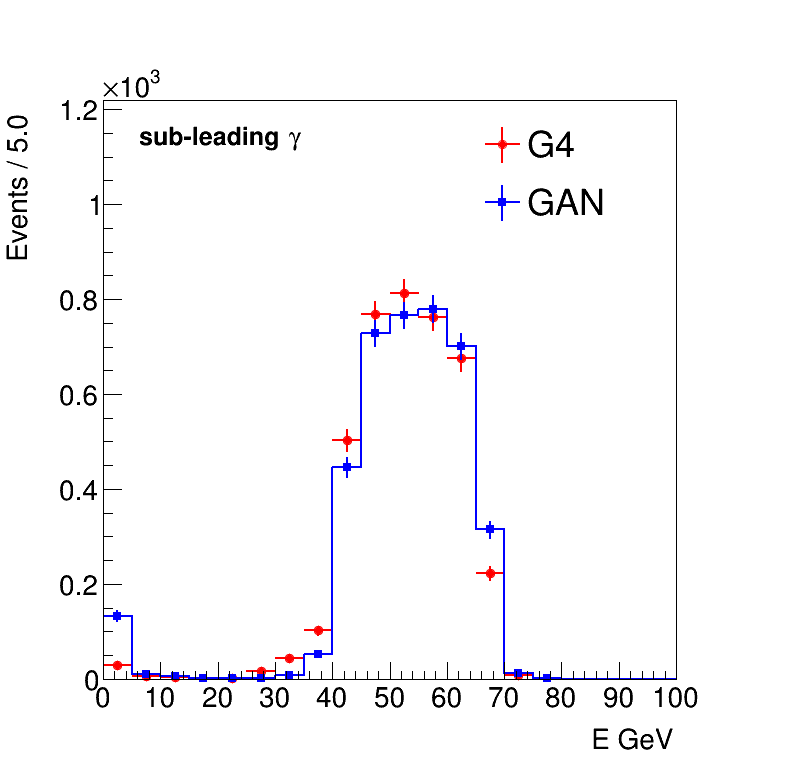 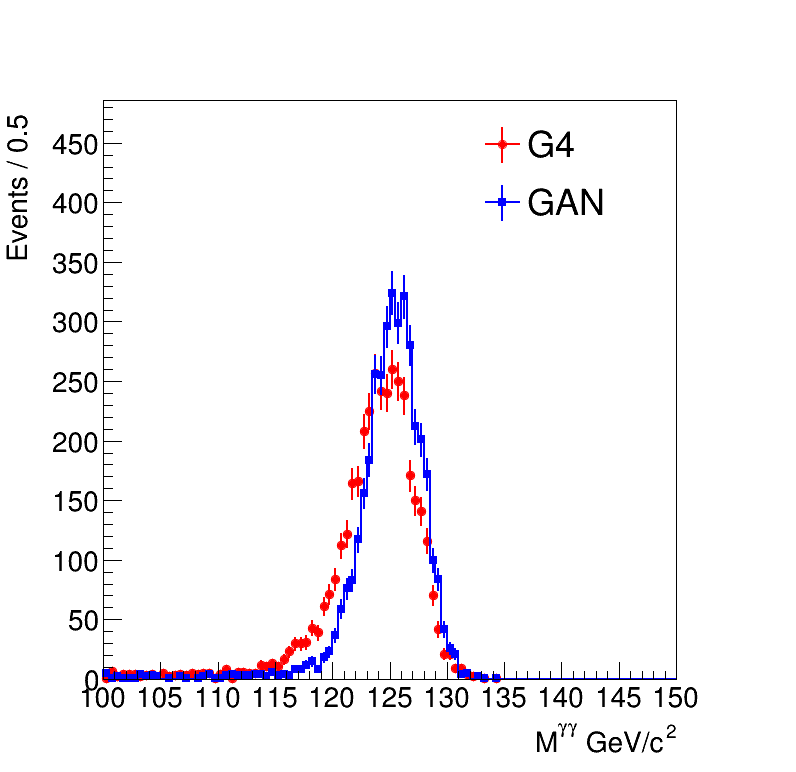 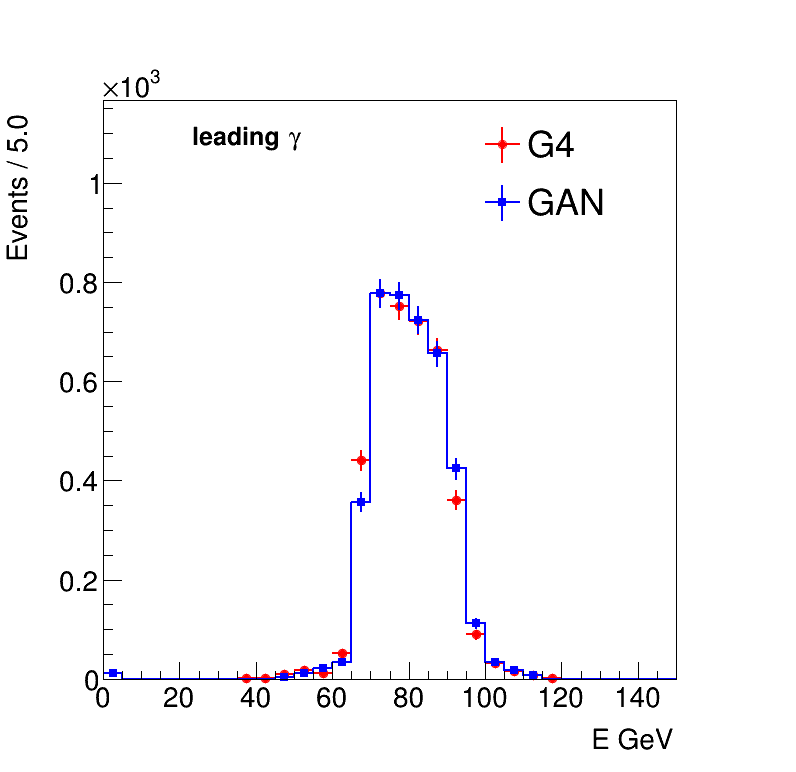 8
Looks fine, has room for improvement.
Calorimeter Simulation with GAN (2)
9
Plan for Multi-threading Testing
Framework Testing
Update Gaudi to the latest version of V32.0 
Detector simulation chosen to be Multi-threaded application
Testing of Event Store 
To check whether it is thread-safe or not
Event Data IO Testing
Data synchronization and  performance measurements
Performance optimization
10
Thank You !
 谢谢
11